CNVnator calling on 1KGphase 1 data
Alexej Abyzov
March 2, 2011
Approaches
Population
Data
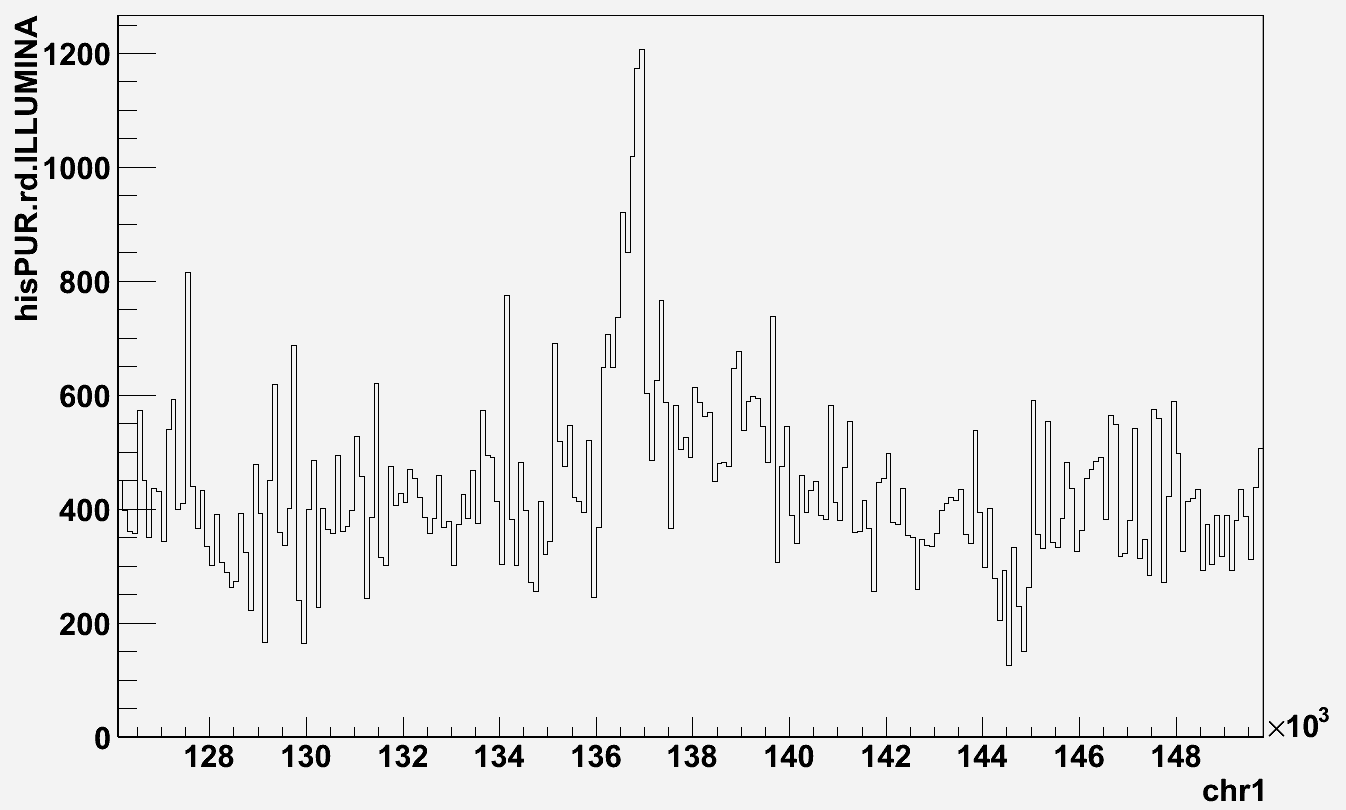 CNVnator
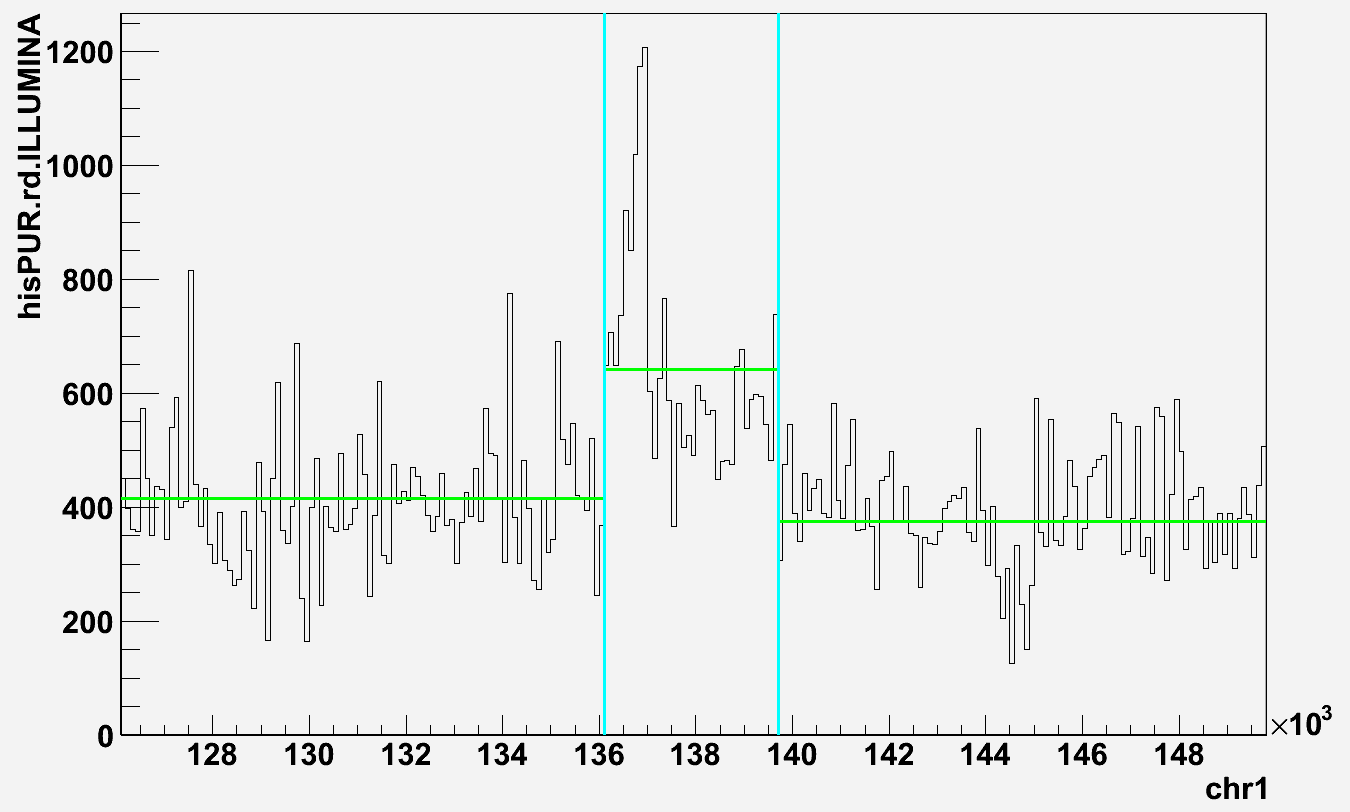 Data
Size distribution
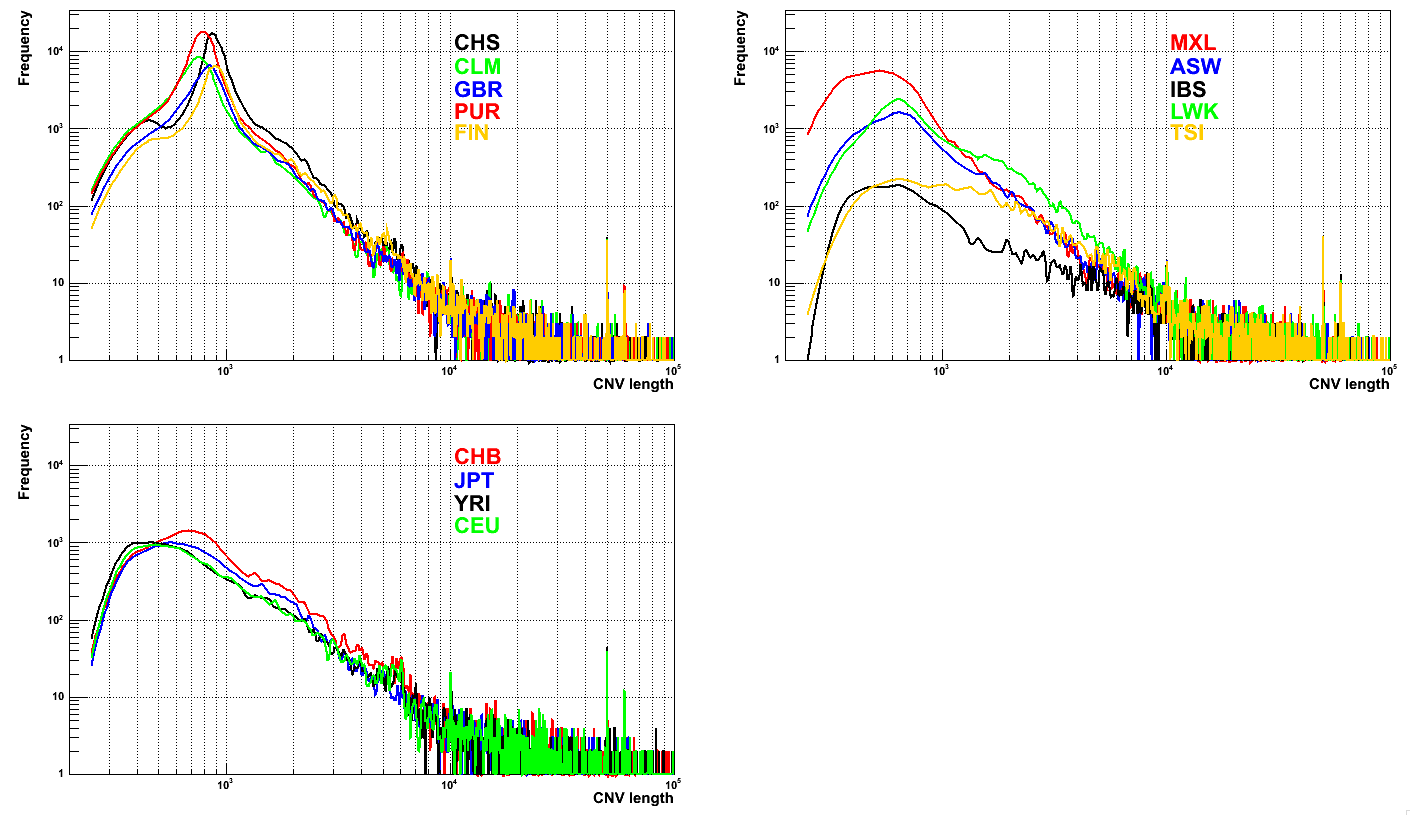 More detailed analysis of PUR
population
???
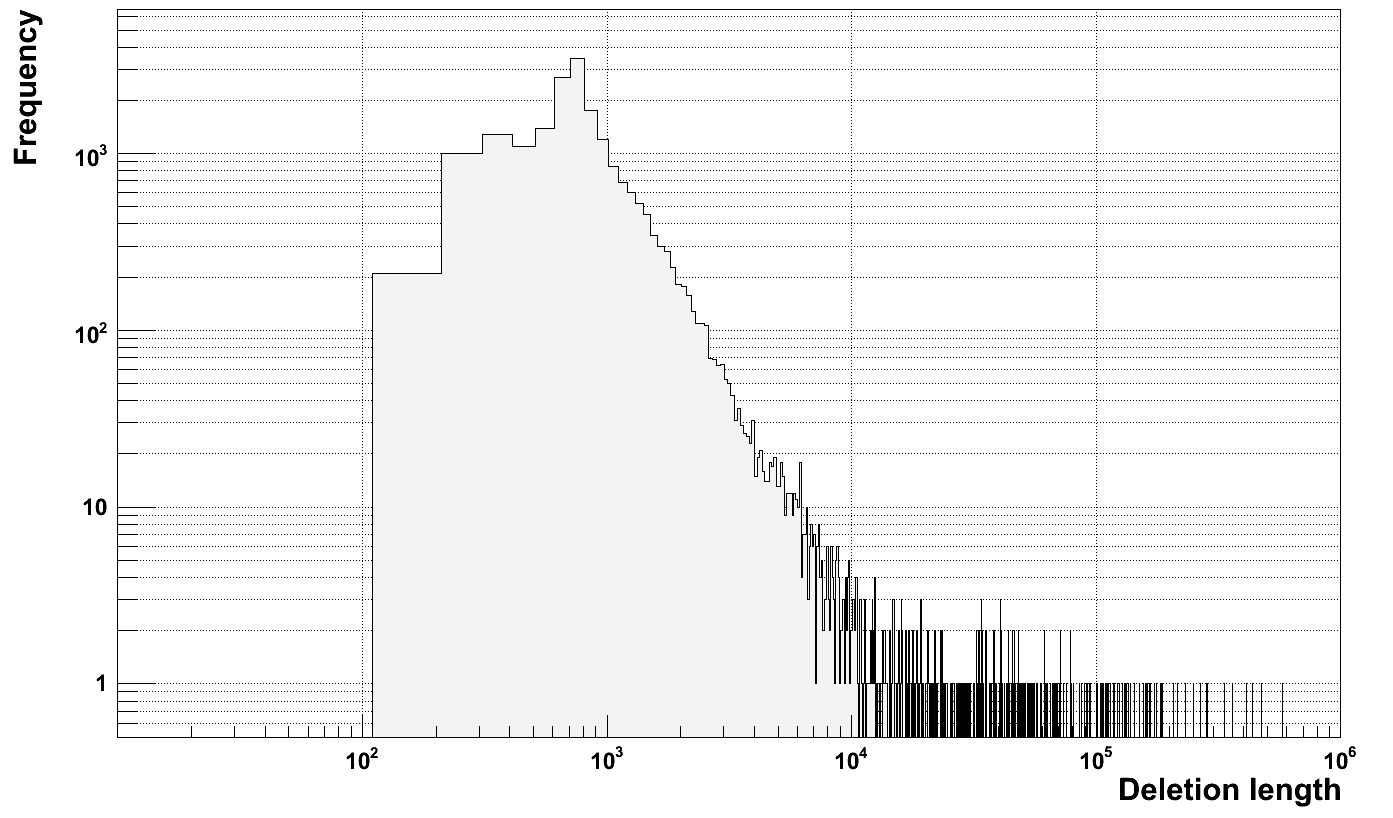 Deletion size
Distribution
NA12878
HiSeq
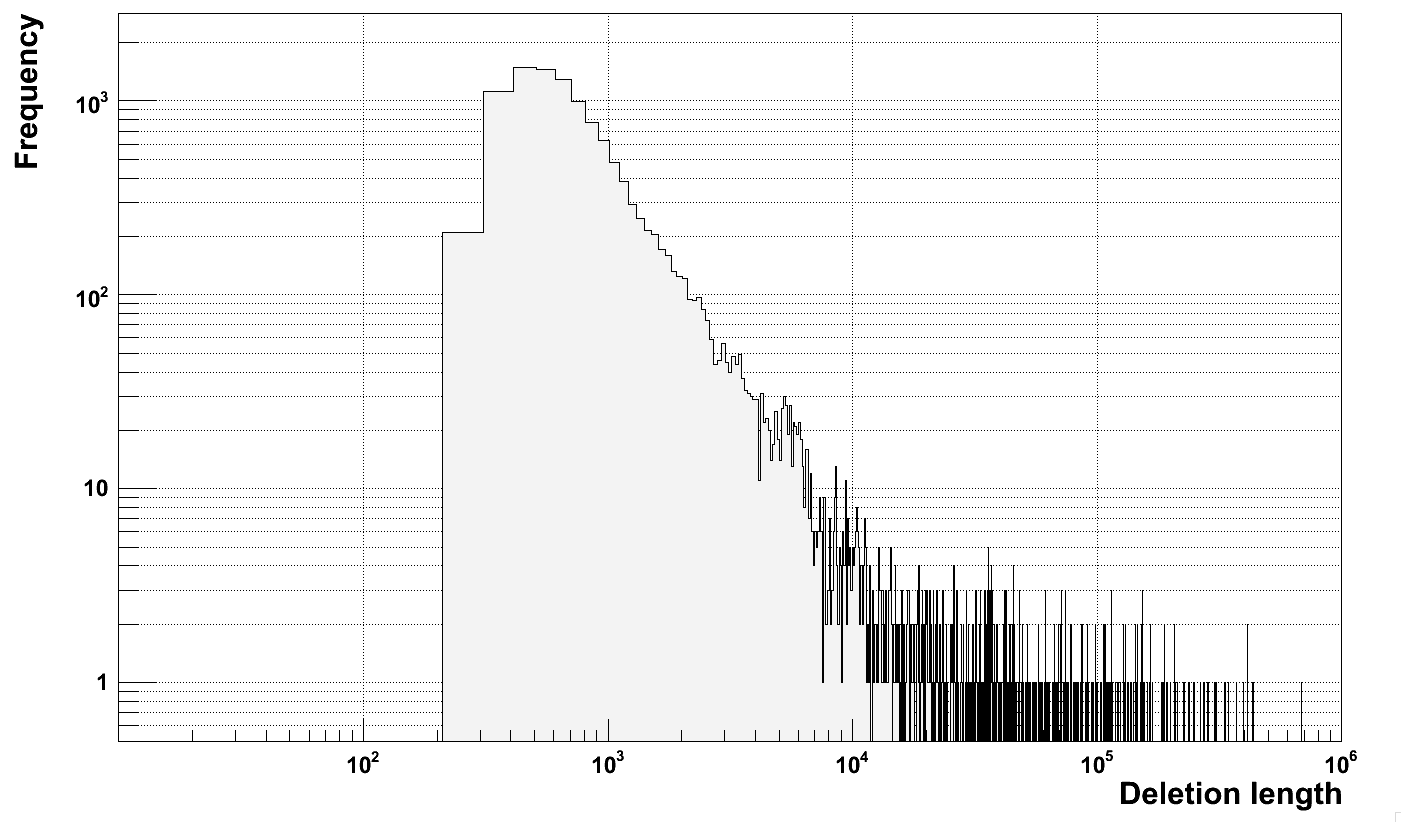 GAII
Region characterization (PUR)
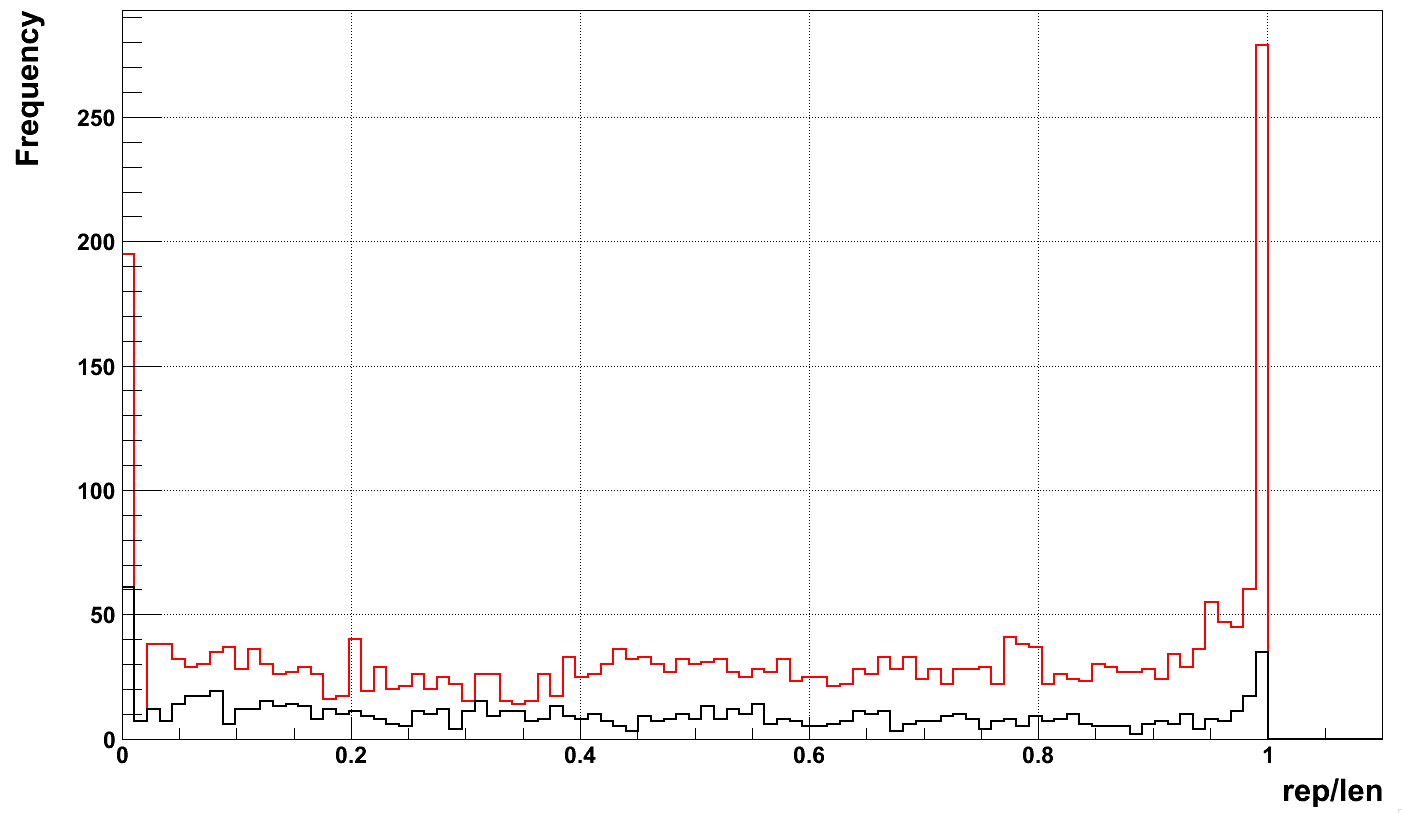 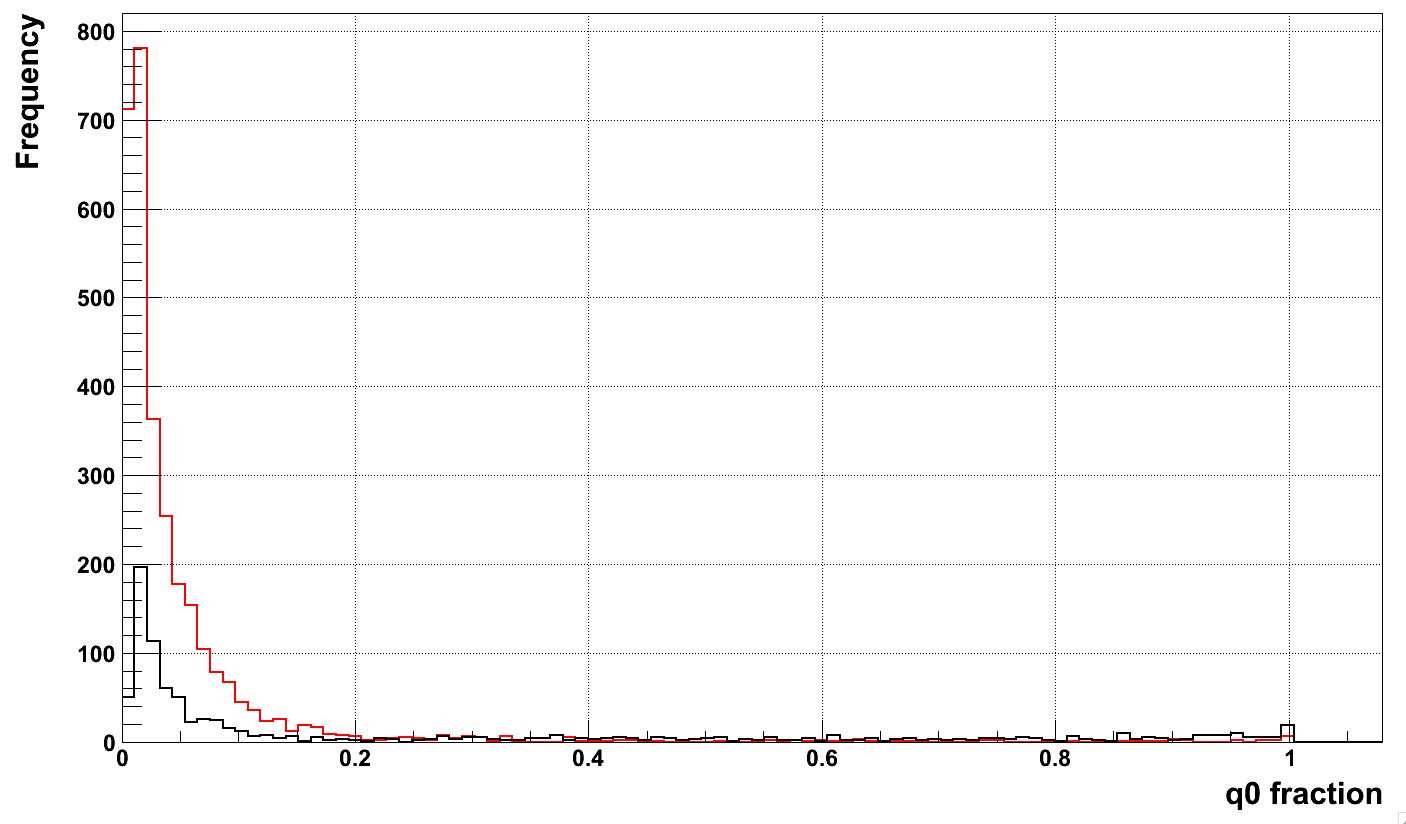 700 <= len <= 900
len > 1000
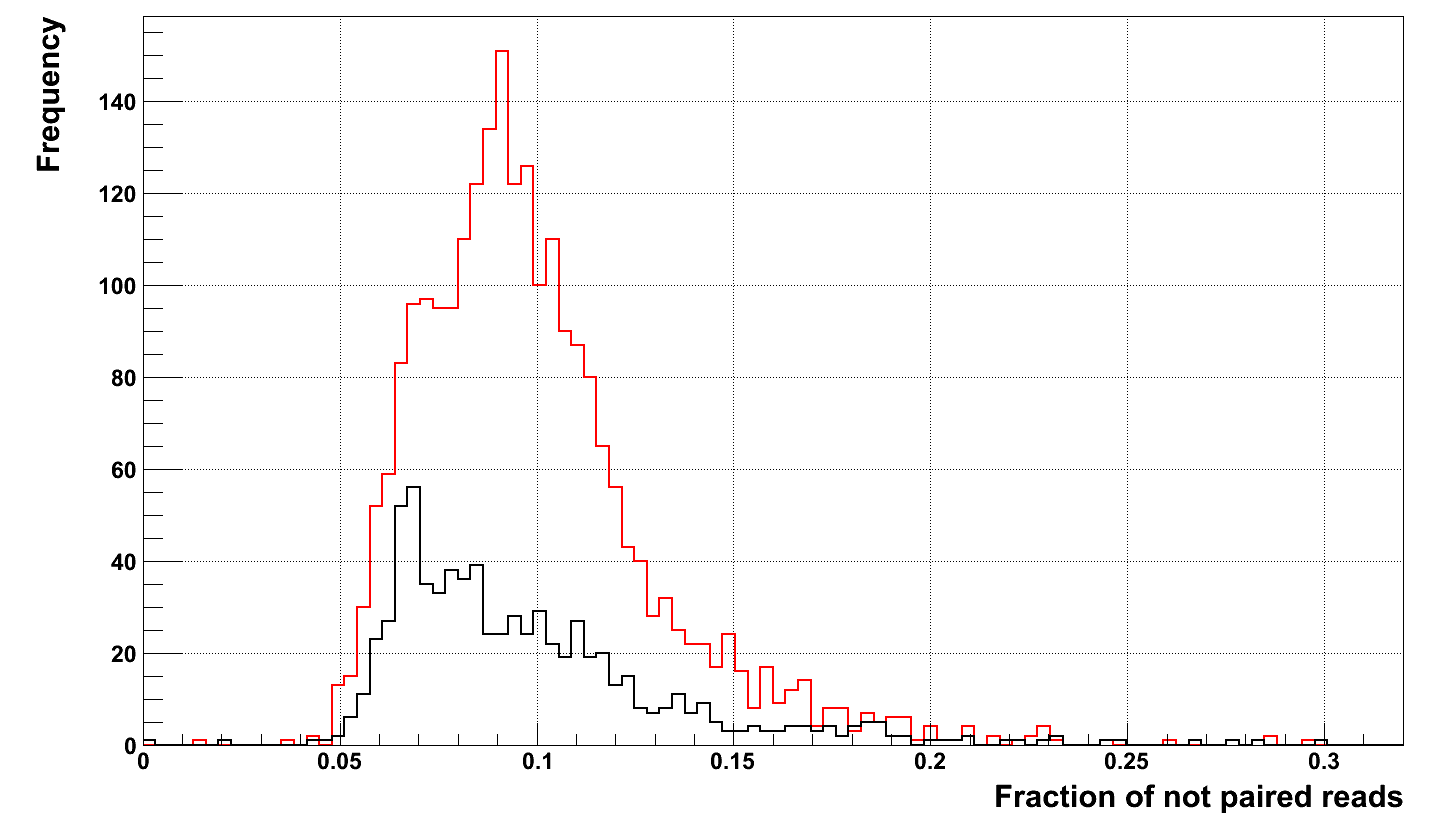 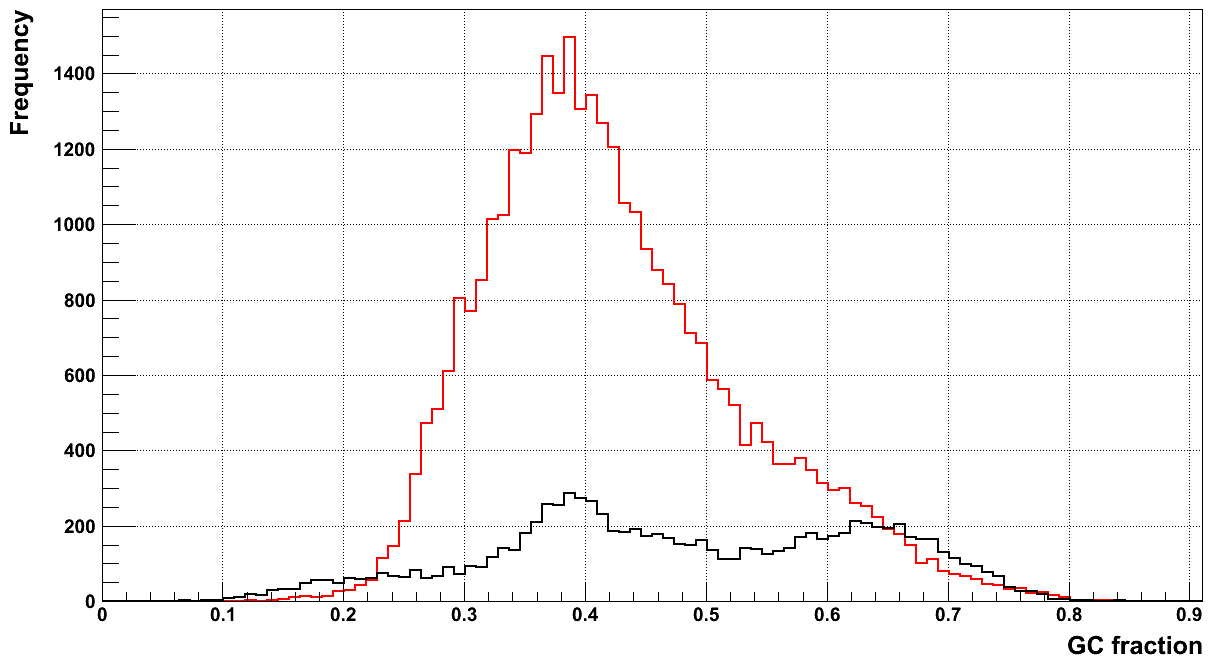 Filtering by GC is not a solution
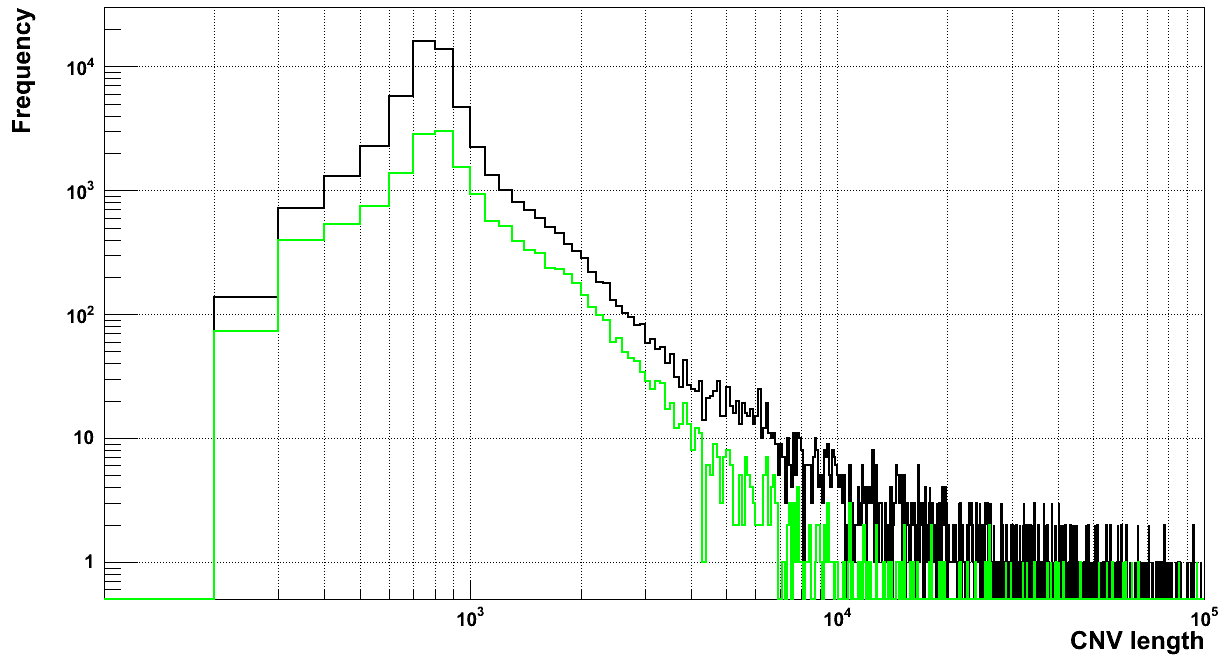 All calls
Call with GC > 0.5
Genotyping in population
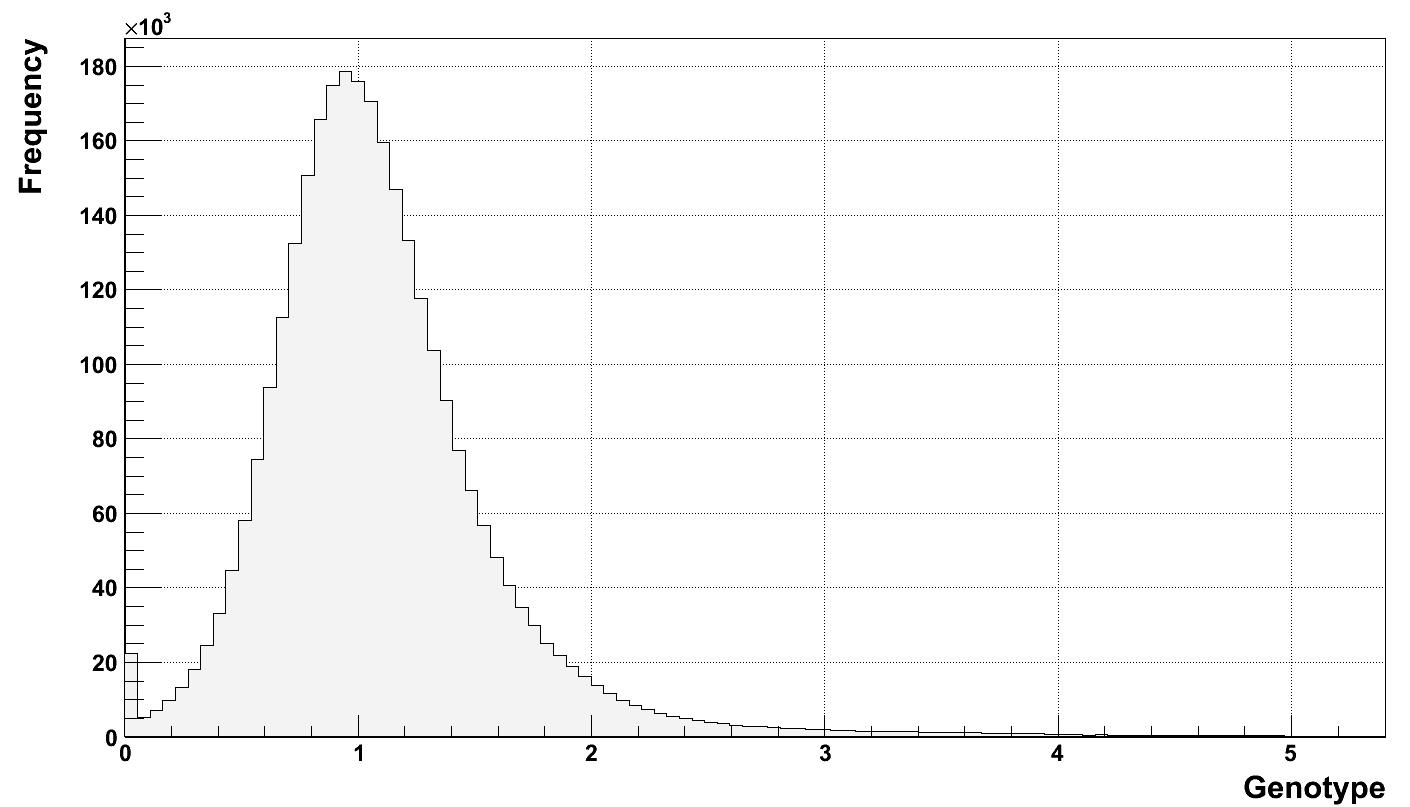 HW equilibrium
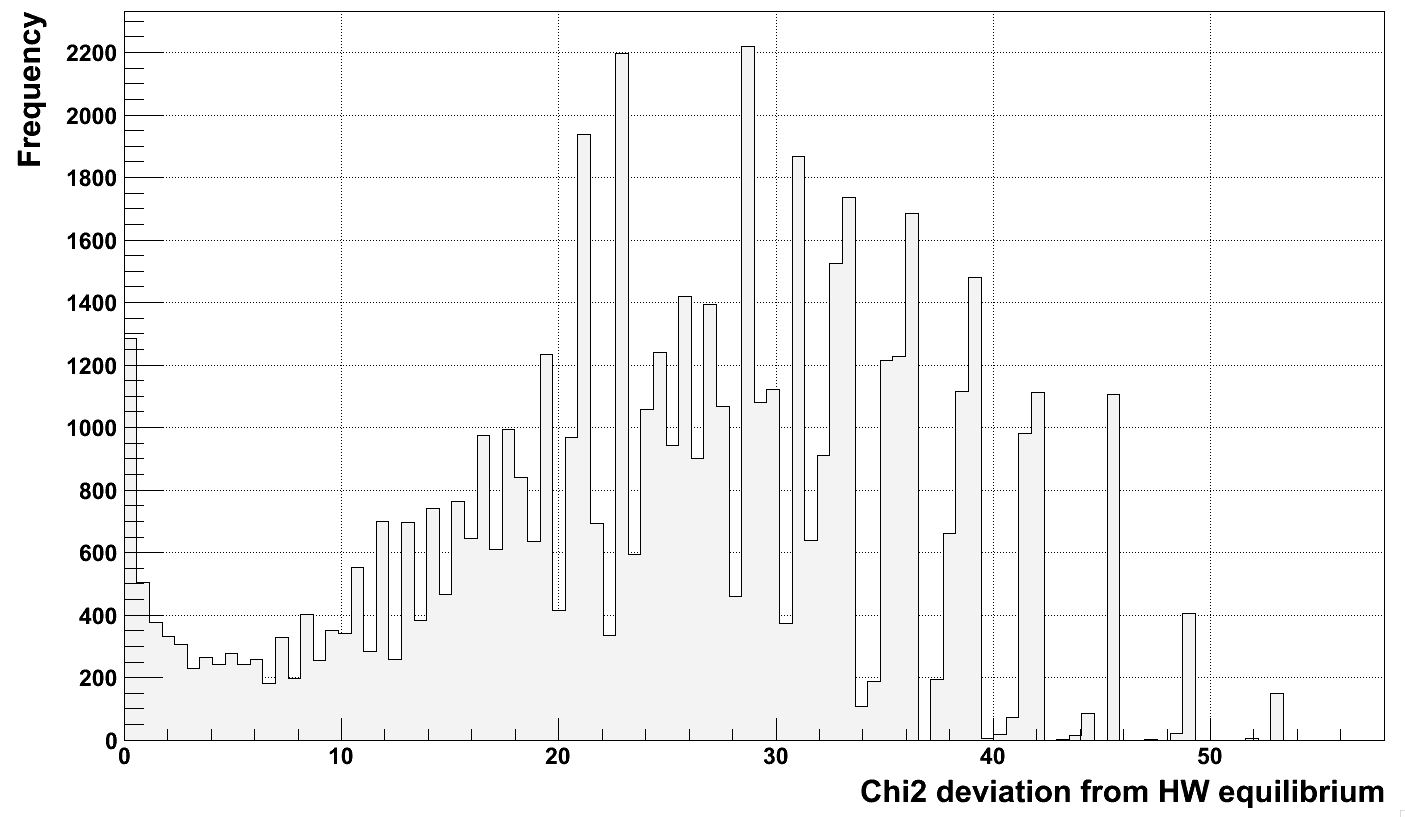 What is the difference
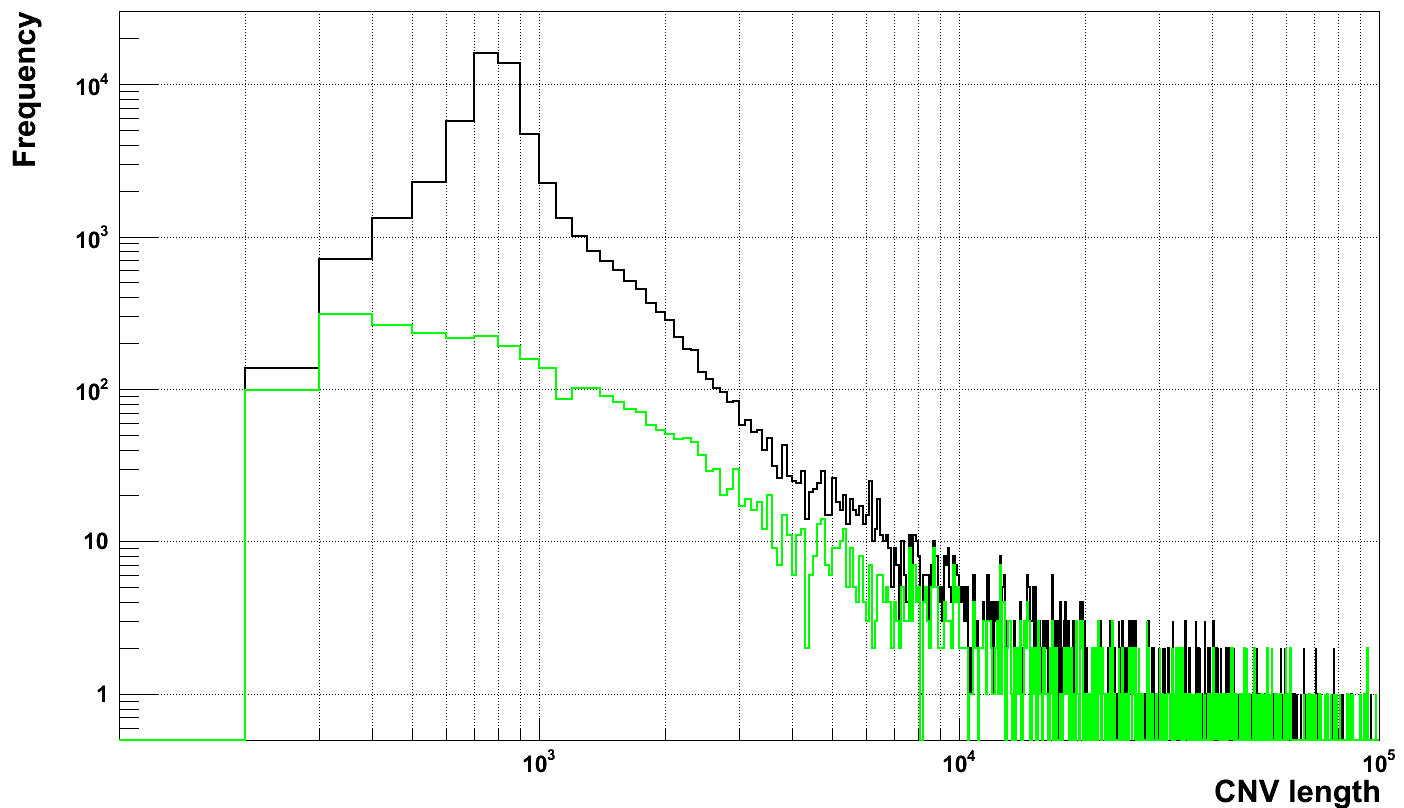 All calls
Calls with Chi2 < 5
In DGV
Fragmentation?
Relaxing thresholds for calling
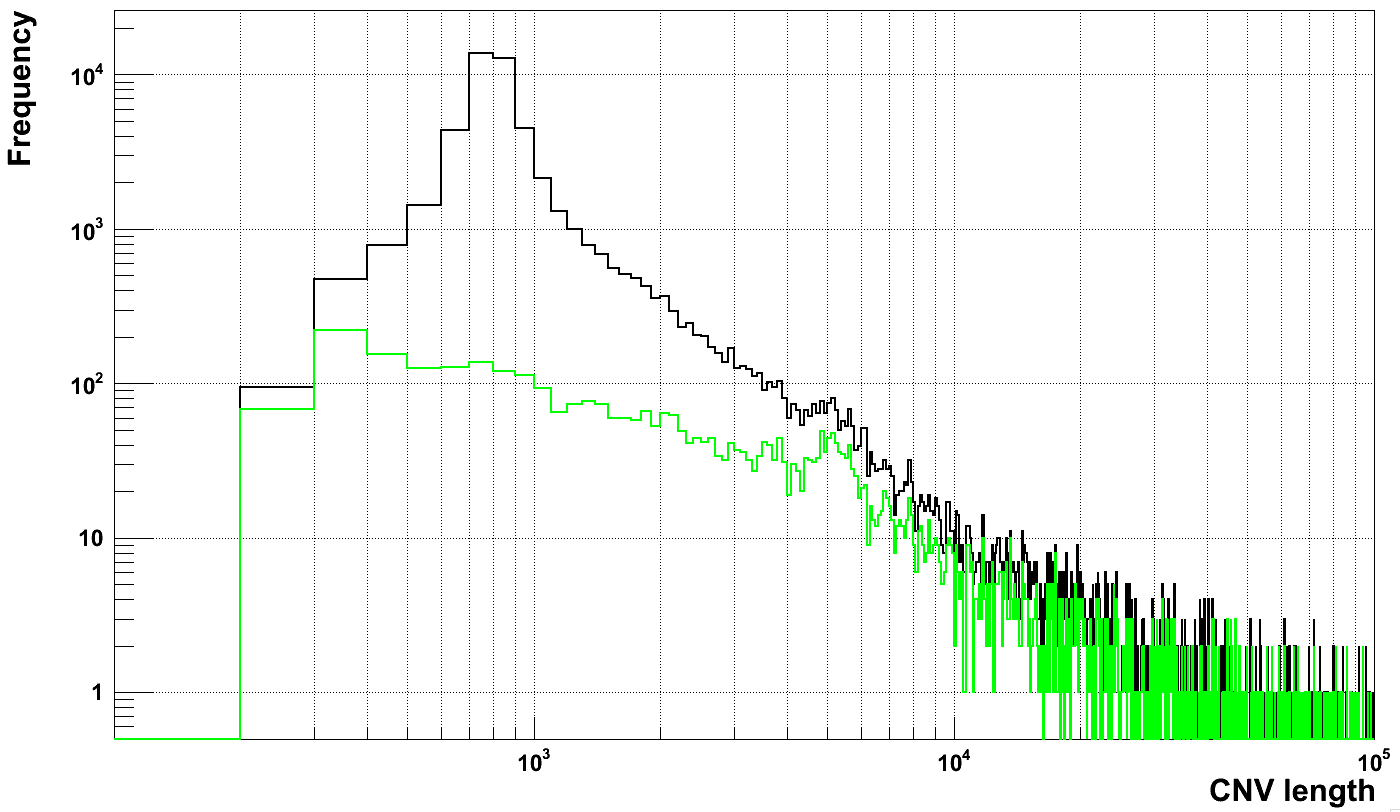 All calls
Calls with Chi2 < 5
!!!
In DGV
Next
Try smaller bins (e.g., 50 bp)
Precise calculations of HW equilibrium
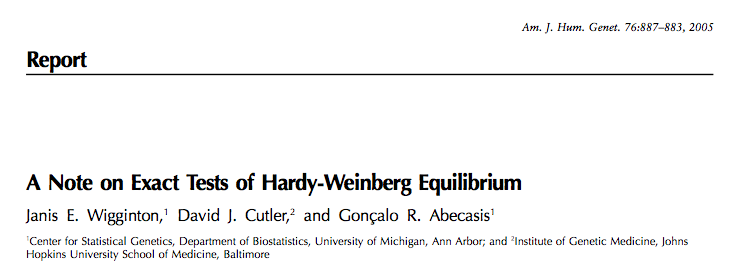